Figure 1. Behavioral results. RTs during the novelty task (A), performance in the d2 test of attention (B), and ...
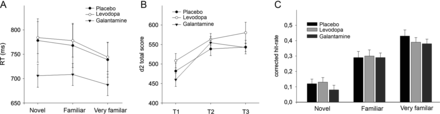 Cereb Cortex, Volume 24, Issue 5, May 2014, Pages 1351–1360, https://doi.org/10.1093/cercor/bhs420
The content of this slide may be subject to copyright: please see the slide notes for details.
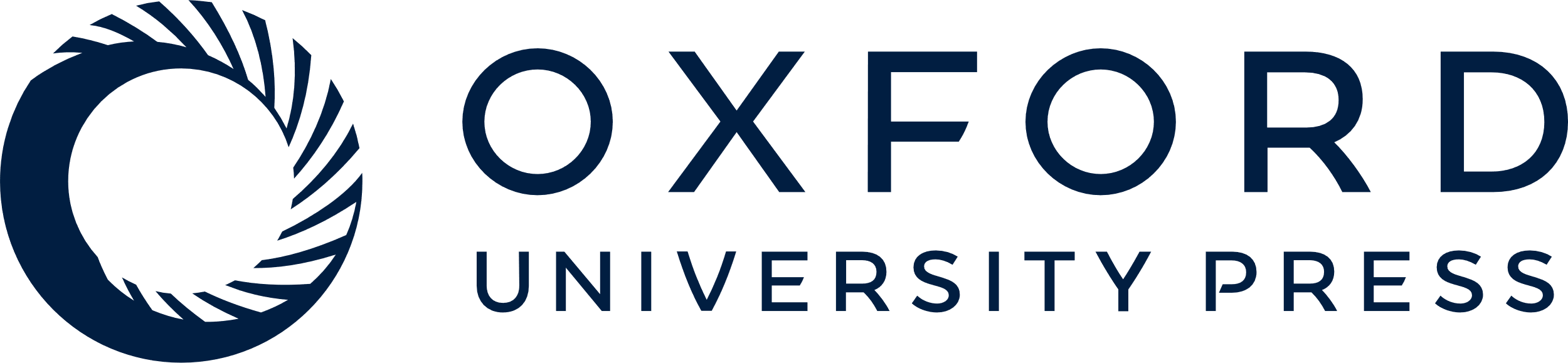 [Speaker Notes: Figure 1. Behavioral results. RTs during the novelty task (A), performance in the d2 test of attention (B), and recognition memory performance. Corrected hit rates (sum of remember, know, and guesses) were above chance level (P < 0.05) for all conditions (novel, familiar, and very familiar items) and drug groups. Error bars indicate one standard error of the mean.


Unless provided in the caption above, the following copyright applies to the content of this slide: © The Author 2013. Published by Oxford University Press.This is an Open Access article distributed under the terms of the Creative Commons Attribution License (http://creativecommons.org/licenses/by-nc/3.0/), which permits non-commercial use, distribution, and reproduction in any medium, provided the original work is properly cited. For commercial re-use, please contact journals.permissions@oup.com.]
Figure 2. Main effect of novelty. RS was observed in posterior brain regions including middle occipital gyrus (A), ...
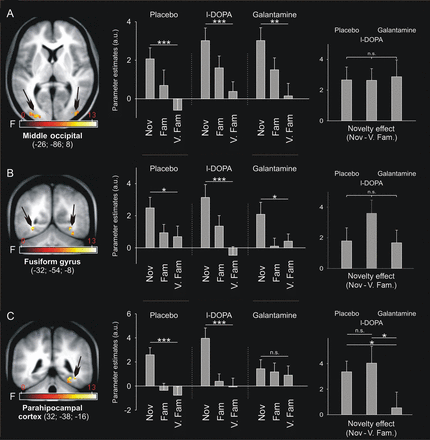 Cereb Cortex, Volume 24, Issue 5, May 2014, Pages 1351–1360, https://doi.org/10.1093/cercor/bhs420
The content of this slide may be subject to copyright: please see the slide notes for details.
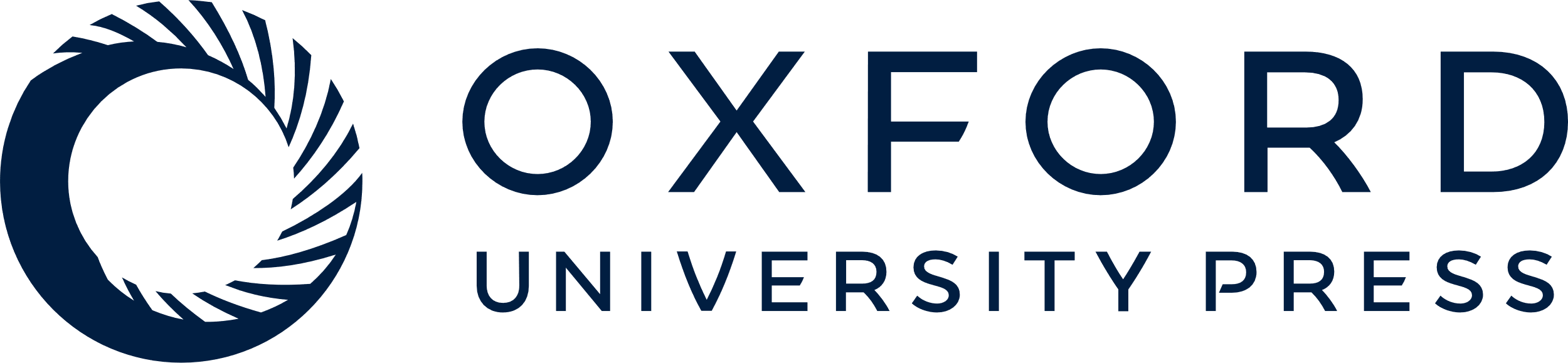 [Speaker Notes: Figure 2. Main effect of novelty. RS was observed in posterior brain regions including middle occipital gyrus (A), fusiform gyrus (B), and parahippocampal gyrus (C). Error bars denote one standard error of the mean, and asterisks indicate statistically significant differences (*P < 0.05, 1-tailed; **P < 0.05; ***P < 0.01). Activation maps were superimposed onto a T1-weighted group template, and coordinates are given in the MNI space. A.u.: arbitrary unit. Activation patterns were extracted from the peak voxel in a given cluster.


Unless provided in the caption above, the following copyright applies to the content of this slide: © The Author 2013. Published by Oxford University Press.This is an Open Access article distributed under the terms of the Creative Commons Attribution License (http://creativecommons.org/licenses/by-nc/3.0/), which permits non-commercial use, distribution, and reproduction in any medium, provided the original work is properly cited. For commercial re-use, please contact journals.permissions@oup.com.]
Figure 3. Main effect of the drug group. Within the right parahippocampal cortex (A) and posterior hippocampus (B), HRs ...
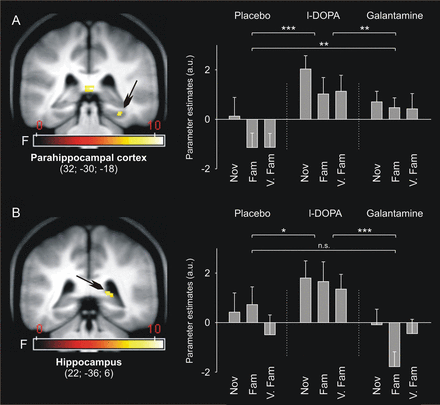 Cereb Cortex, Volume 24, Issue 5, May 2014, Pages 1351–1360, https://doi.org/10.1093/cercor/bhs420
The content of this slide may be subject to copyright: please see the slide notes for details.
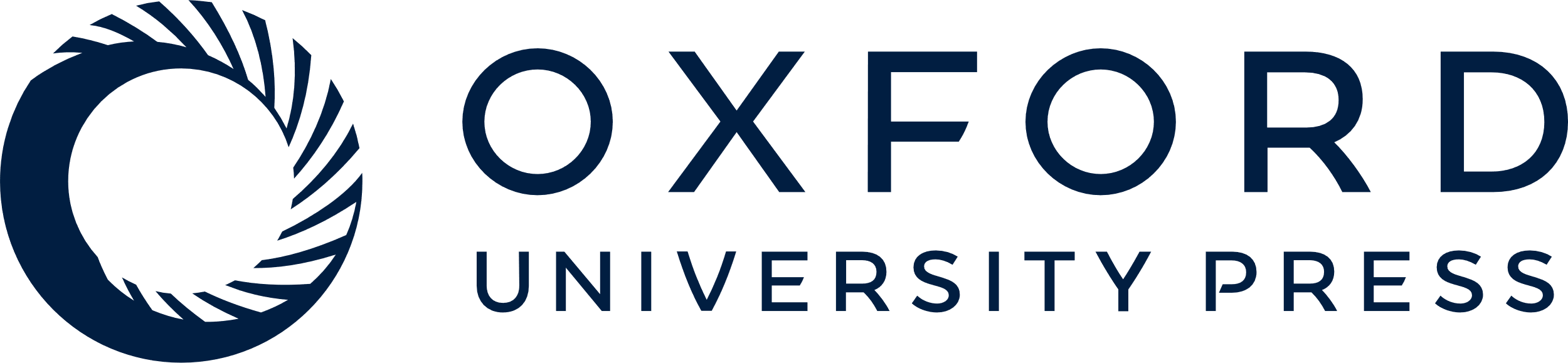 [Speaker Notes: Figure 3. Main effect of the drug group. Within the right parahippocampal cortex (A) and posterior hippocampus (B), HRs were enhanced by levodpoa irrespective of stimulus repetition (no interaction with novelty). These effects occurred in otherwise nonresponsive regions of the MTL (i.e., no responses under placebo). Error bars denote one standard error of the mean, and asterisks indicate statistically significant differences (*P < 0.05, 1-tailed; **P < 0.05; ***P < 0.01). A.u.: arbitrary unit. Activation patterns were extracted from the peak voxel in a given cluster.


Unless provided in the caption above, the following copyright applies to the content of this slide: © The Author 2013. Published by Oxford University Press.This is an Open Access article distributed under the terms of the Creative Commons Attribution License (http://creativecommons.org/licenses/by-nc/3.0/), which permits non-commercial use, distribution, and reproduction in any medium, provided the original work is properly cited. For commercial re-use, please contact journals.permissions@oup.com.]
Figure 4. Activation pattern in the SN/VTA, parahippocampal cortex, and hippocampus. In all 3 brain regions, repeated ...
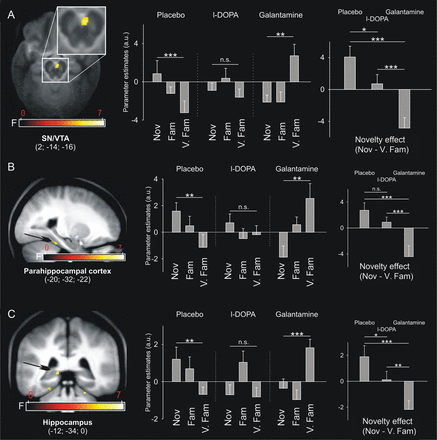 Cereb Cortex, Volume 24, Issue 5, May 2014, Pages 1351–1360, https://doi.org/10.1093/cercor/bhs420
The content of this slide may be subject to copyright: please see the slide notes for details.
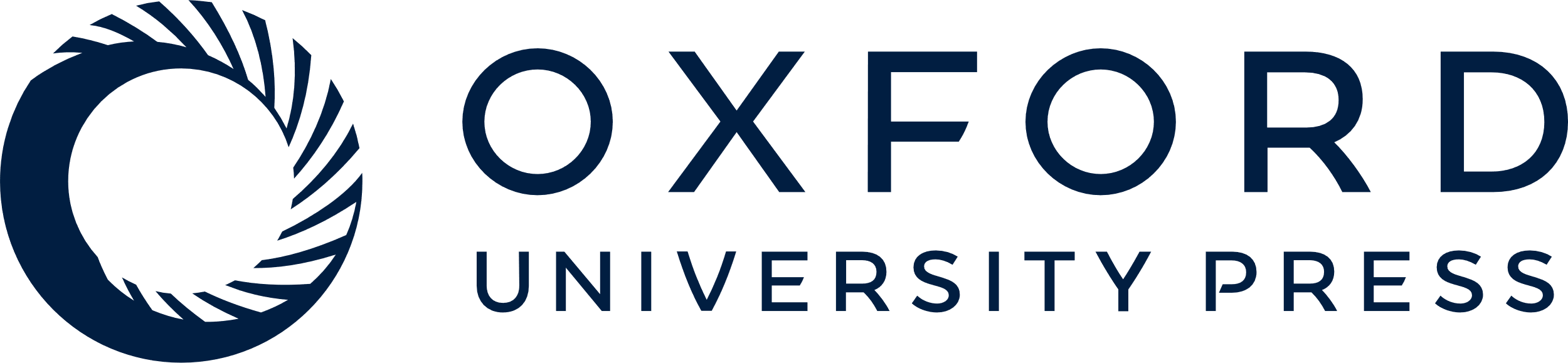 [Speaker Notes: Figure 4. Activation pattern in the SN/VTA, parahippocampal cortex, and hippocampus. In all 3 brain regions, repeated processing of scene images led to RS under placebo. RS was diminished by levodopa and reversed by galantamine. Error bars denote one standard error of the mean, and asterisks indicate statistically significant differences (*P < 0.05, 1-tailed; **P < 0.05; ***P < 0.01; n.s.: not significant). A.u.: arbitrary unit. Activation patterns were extracted from the peak voxel in a given cluster.


Unless provided in the caption above, the following copyright applies to the content of this slide: © The Author 2013. Published by Oxford University Press.This is an Open Access article distributed under the terms of the Creative Commons Attribution License (http://creativecommons.org/licenses/by-nc/3.0/), which permits non-commercial use, distribution, and reproduction in any medium, provided the original work is properly cited. For commercial re-use, please contact journals.permissions@oup.com.]
Figure 5. Relationship between SN/VTA activity and recognition memory performance. In the levodopa group, hemodynamic ...
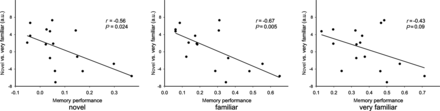 Cereb Cortex, Volume 24, Issue 5, May 2014, Pages 1351–1360, https://doi.org/10.1093/cercor/bhs420
The content of this slide may be subject to copyright: please see the slide notes for details.
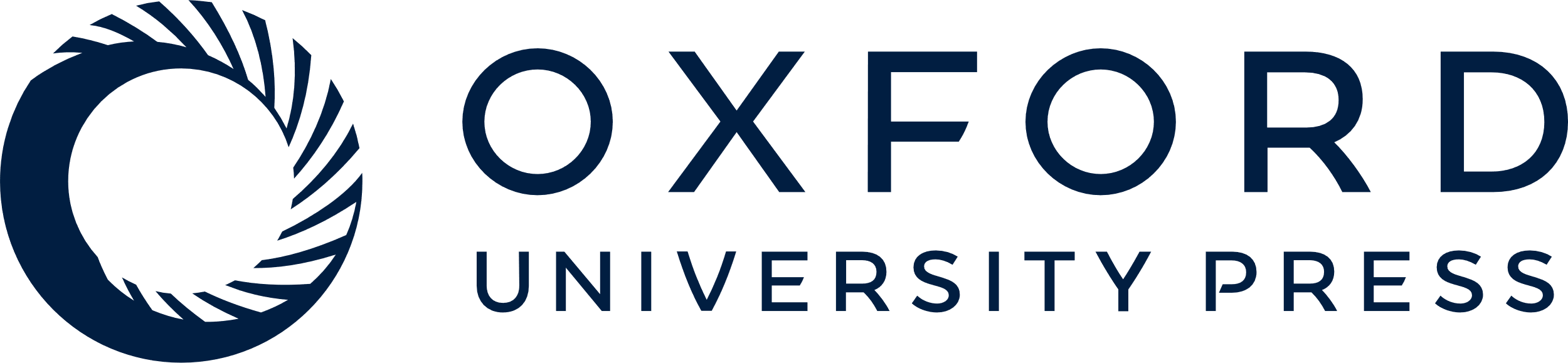 [Speaker Notes: Figure 5. Relationship between SN/VTA activity and recognition memory performance. In the levodopa group, hemodynamic activity in the SN/VTA (difference between novel vs. very familiar items) correlated negatively with memory performance on day 2 (sum of corrected remember and know rates, see text). A.u.: arbitrary unit.


Unless provided in the caption above, the following copyright applies to the content of this slide: © The Author 2013. Published by Oxford University Press.This is an Open Access article distributed under the terms of the Creative Commons Attribution License (http://creativecommons.org/licenses/by-nc/3.0/), which permits non-commercial use, distribution, and reproduction in any medium, provided the original work is properly cited. For commercial re-use, please contact journals.permissions@oup.com.]
Figure 6. Effects of drug on DM activity. DM activity in the prefrontal cortex was enhanced by levodopa and ...
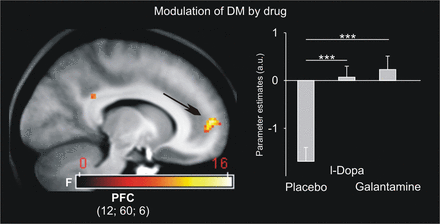 Cereb Cortex, Volume 24, Issue 5, May 2014, Pages 1351–1360, https://doi.org/10.1093/cercor/bhs420
The content of this slide may be subject to copyright: please see the slide notes for details.
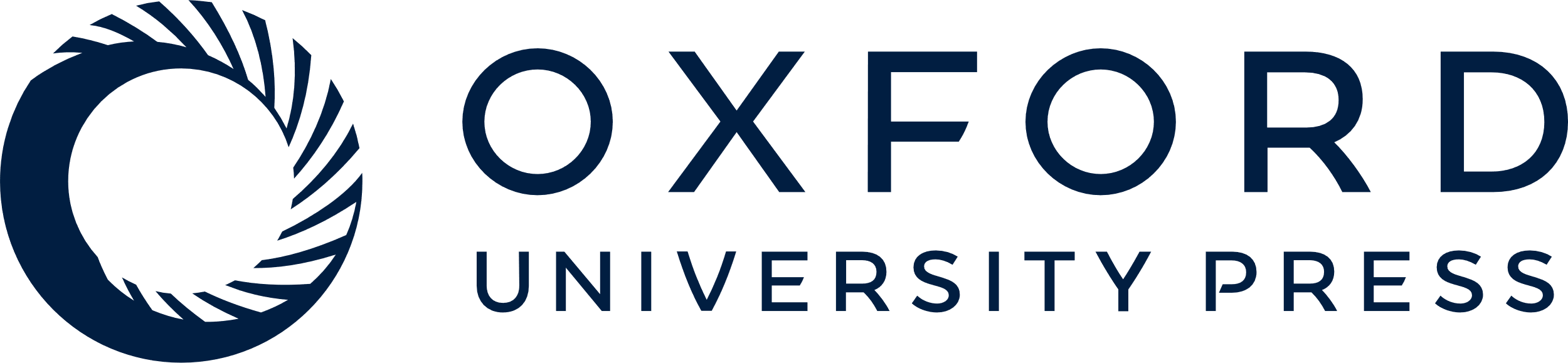 [Speaker Notes: Figure 6. Effects of drug on DM activity. DM activity in the prefrontal cortex was enhanced by levodopa and galantamine. Error bars denote one standard error of the mean, and asterisks indicate statistically significant differences (P < 0.01). Activation maps were superimposed onto a T1-weighted group template, and coordinates are given in the MNI space.


Unless provided in the caption above, the following copyright applies to the content of this slide: © The Author 2013. Published by Oxford University Press.This is an Open Access article distributed under the terms of the Creative Commons Attribution License (http://creativecommons.org/licenses/by-nc/3.0/), which permits non-commercial use, distribution, and reproduction in any medium, provided the original work is properly cited. For commercial re-use, please contact journals.permissions@oup.com.]